Perioperative Endocrine Management Of Pituitary Tumors
Mahshid Babaei M.D.
Endocrinologist
98.4.13
agenda
Pre- op assessment
Adrenal insufficiency
Post-op assessment
Patients with pituitary disease present unique challenges to the anesthesiologist secondary to the prominent role of the pituitary gland in the endocrine system.

Successful surgical management of patients harboring pituitary tumors requires a multidisciplinary approach and is critically dependent on the quality of perioperative care.
Preoperative management
a complete medical history & physical exam
formal neuro-ophthalmologic assessment with formal  visual  field  testing  if  the MRI  shows  evidence  that  the  tumor is abutting or compressing the optic chiasm
evaluation for potential medical comorbidities:
a complete blood count
A metabolic panel to evaluate possible 
    hyponatremia(adrenal –thyroid- post.pit),
    hypercalcemia (MEN-1)
    hyperglycemia, and other metabolic abnormalities 
Cardiovascular and respiratory disease  
Hormone hypersecretion
Hormone defficiency
Preoperative management (Cont’d)
Baseline endocrine studies should include:
 HPA axis evaluation
 Free thyroxine  (FT4), TSH 
Prolactin (neat and diluted)
LH,FSH(alfa subunit), testosterone (men)
Insulin like growth factor-1 (IGF-1)
agenda
Pre- op assessment

Post-op assessment
Adrenal insufficiency
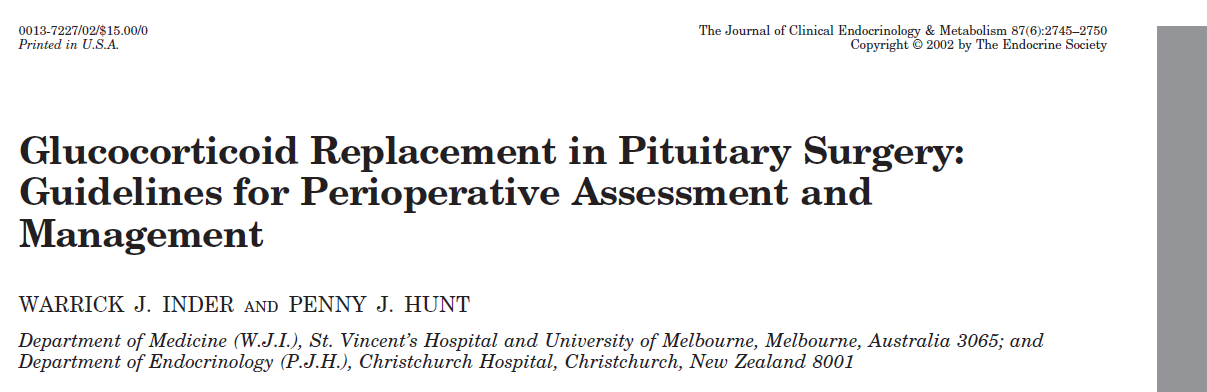 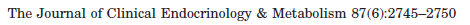 Preoperative assessment of HPA axis function
Before pituitary surgery, in all patients with pituitary disease HPA axis function should be tested:
ITT: 
Traditionally,” ITT” has been the gold standard test for integrity of HPA function and, in some units, is still the preferred preoperative test.
short ACTH 1–24 (Synacthen) test :
Because these patients require reassessment of adrenal function postoperatively ,most endocrinologists prefer this test as their initial preoperative test of HPA axis function in a patient with a known pituitary tumor.
Preoperative assessment of HPA axis function
In the setting of long-standing ACTH deficiency, the 250µg ACTH 1–24 test generally correlates well with the ITT.

Normal cortisol response to 250 µg ACTH1–24 :
Cutoff of >550 nm (20µg/dl), at 60 min
Abnormal ACTH 1–24 (Synacthen) test:
Start standard maintenance doses of glucocorticoid (15–30 mg hydrocortisone daily, depending on factors such as age, sex, and body habitus) in the lead-up to surgery.


These patients should be treated perioperatively with 48 h of supraphysiological GC therapy with rapid dose reduction.
Normal ACTH 1–24 (Synacthen) test
Empiric  glucocorticoid  coverage ?
Steroid – sparing method?
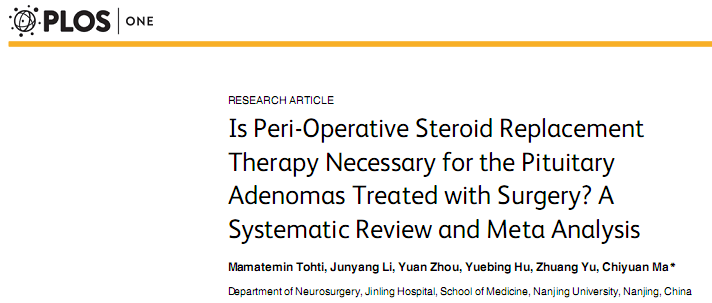 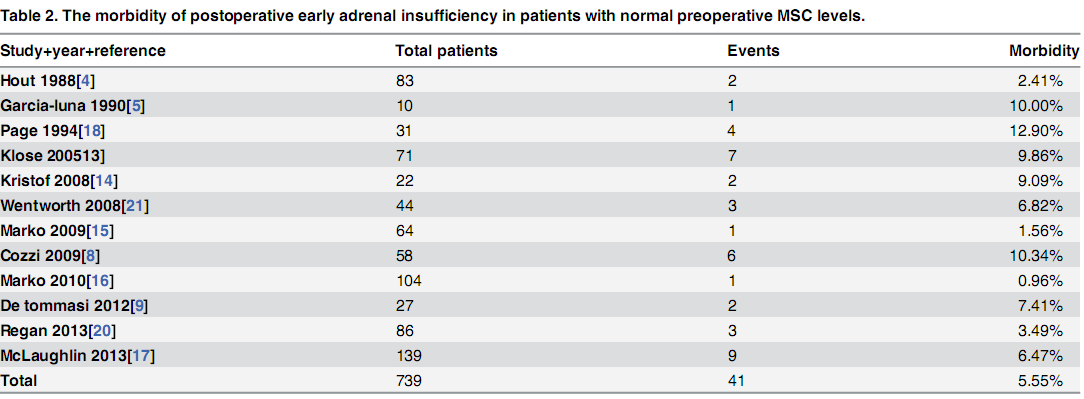 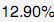 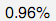 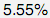 The results suggested that there was a low incidence of adrenal insufficiency .
This may suggests the unnecessity of routine cortisol supplementation therapy.
its  occurrence varies depending on:
the operating neurosurgeon’s experience
the size and consistency of the tumor 
the extension of surgical manipulation
surgery for recurrent
Normal ACTH 1–24 (Synacthen) test
postoperative  course
extent of surgery
the turnaround time of serum cortisol measurements
expertise of the team taking care of the patient
percentage of post-
operative AI at each center or each surgeon
glucocorticoid coverage for 48 h is recommended.
Suggested regimen:
Hydrocortisone 50 mg /q 8 h on day 0,  
25 mg/q8 h on day 1,  and
 25mg at 0800 h on day 2.
Alternative regimen:
 Dexamethasone  4mg at induction of anesthesia, 
2 mg at 0800 h on day 1, and
 0.5 mg at 0800 h on d 2.
Post operative Management
The decision regarding ongoing GC replacement should initially be based on 8:00am plasma cortisol in the early postoperative period 
Time of measurements:
Plasma cortisol should be measured:
In patients not treated with glucocorticoids:
      on day 1–3 
In patients covered with GC for the initial 48h: 
      on day 3–5
an 0800 h plasma cortisol level >350 nm at day 7 is highly predictive of a normal response to ITT.
Overall, the data show that less than 4%of patients with morning cortisol of more than 350 nm fail the ITT, and these are usually associated with peak cortisol levels close to or above 500 nm.
Which test should be performed?
ITT
Overnight  metyrapone  test
Glucagon  stimulation  test
CRH test
ACTH 1–24 test (short synachten test)
Insulin Tolerance Test (ITT)
The gold standard test for normal HPA function
Despite a low incidence of serious adverse events, many clinicians are reluctant to subject their patients to ITT
ITT contraindication:
IHD
 Arrhythmia 
 Epilepsy 
Over-65 age(should be used with caution) 
More time consuming for nursing and medical staff
Greater consumable and assay costs
Cut off>500-550nM/L
Overnight metyrapone test
30 mg/kg metyrapone taken at 2400 h, with food
Plasma cortisol and 11-DOC are measured at 0800 h on the morning after metyrapone administration
Normal response is 11-DOC level >200nm (7µg/dl)
Glucagon stimulation test
The recommended dose is 1 mg/IM
The criteria for an adequate peak cortisol response is >500 nm (18 µg/dl)
CRH test:
In the setting of pituitary disease is inferior to that of basal 0800 h cortisol
Not recommend
ACTH 1–24 test (short synachten test)
In the early postoperative period is not the investigation of choice (inability of this test to detect recent onset ACTH deficiency)

Commonly, in North America, where access to metyrapone may be difficult, an ACTH 1–24 test is performed at the 6-wk time point
When is the optimal time to perform the test?
The literature is unable to give any fixed time-point.
Most studies that have examined the HPA axis by ITT or metyrapone testing between 7 and 14 d post surgery show a strong predictive value between these results and the need for long-term GC requirement.
Another alternative is to routinely perform a definitive dynamic test of pituitary function between 4 and 6 wk postoperatively.
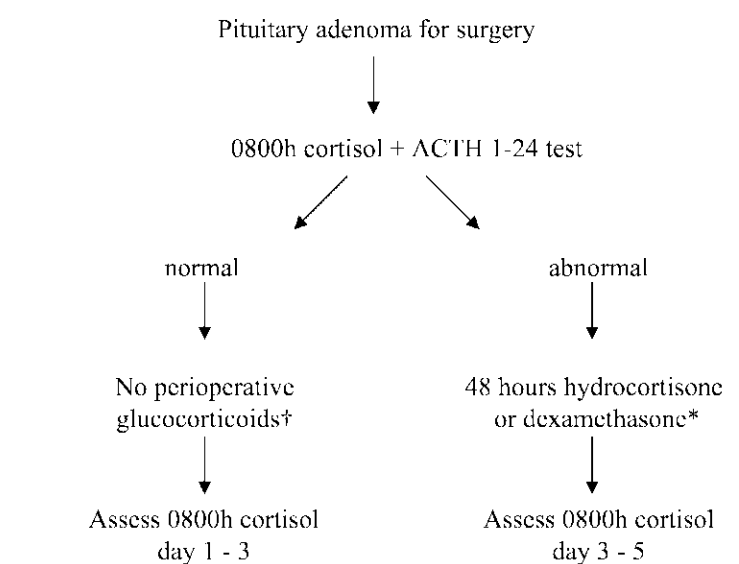 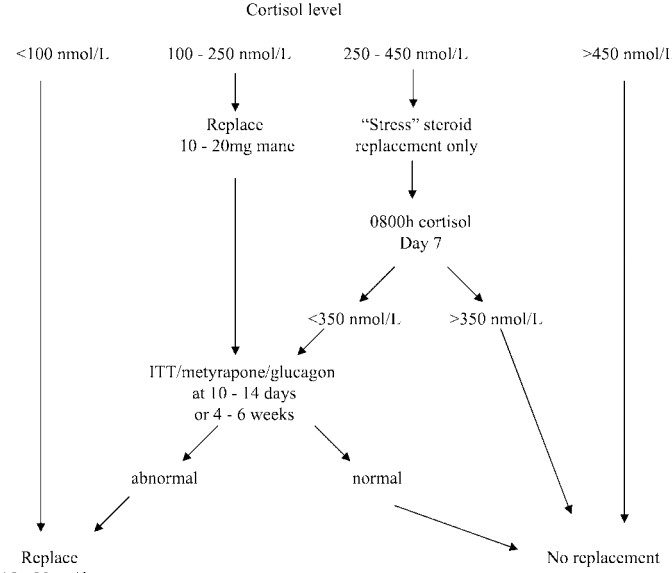 agenda
Pre- op assessment
Adrenal insufficiency
Post-op assessment
Major  complications  in  the  immediate  postoperative period after TSS can be categorized into:
 surgical 
Endocrine:
              fluid  and electrolyte  abnormalities
              acute  adrenal  insufficiency
DI
DI is a relatively common complication of transsphenoidal surgery but is most often transient.

DI does occur commonly in the early phase after pituitary surgery (4–80%):
Transient 
Permanent (0.5-15%)


Postoperative DI typically manifests in the first 24–48 h after pituitary surgery.

 Its onset is heralded by the abrupt onset of polyuria along with accompanying thirst and polydipsia.
Polyuria
a urine volume >2 L/m² /24h
approximately >150 ml/kg/24 h at birth
100–110 ml/kg/24 h until the age of 2 years>
40–50 ml/kg/24 h in an older child or adult.
>2.5 cc/Kg/hour for 2 consecutive hours
>250 cc/hour for 2 consecutive hours
Central DI after Pituitary surgery
Potential Causes of Postoperative Polyuria
Diuretic and mannitol
Anesth Analg 2005;101:1170–81
dx
Polyuria
Urine SG<1.005
Urine osm <100 mosm/l (<200)
Urine  osm <1

NA:  normal or high 
Plasma osm : normal or high
plasma
DI can be 
transient
permanent
remit and then recur later postoperatively in a classic tri-phasic  response  (3%)In  the  latter  scenario,  patients  can  initially  develop DI  in  the  first  24  to  48  hours  followed  by  transient  SIADH  developing  4  to  10  days  postopera- tively, followed by  the return of DI  in a matter of weeks.
Treatment should be considered if there is a significant discrepancy in fluid intake and output, an increasing serum sodium (above 145 mEq/L), and when excessive urine output significantly interferes with sleep.
Specific treatment of DI may be undertaken with a synthetic analog of ADH, desmopressin(DDAVP).

 An initial dose of 0.1 mg of DDAVP can be administered orally and usually is effective in controlling postoperative DI. 
Alternatively, if the patient is unable to take oral medications,1 µg of DDAVP can be administered subcutaneously.

The IV administration of DDAVP is rarely necessary.
hyponatremia
SIADH
Cerebral salt wasting

it is important to distinguish between SIADH and CSW as they both share several diagnostic criteria( assessment of Na+, water loss, and extracellular fluid volume).
The basis for laboratory diagnosis of SIADH resulting in hyponatremia is contingent upon demonstration of low serum sodium in the context of a hyposmolar serum, hyperosmolar urine, and a euvolemic state.
Na<135 mEq/L
hyposmolar serum (<275)
hyperosmolar urine (>100)
excess sodium excretion in the urine >40mEq/L
general euvolemic (or mildly hypervolemic) state
Low serum uric acid
CSW is characterized by a low plasma volume with symptoms of dehydration, low serum osmolality, and a large urinary excretion of Na+ and Cl−, whereas

 SIADH shows a high plasma volume with low plasma osmolality.
Visual Field Assessment
Formal visual field examinations :
 At the 3-mo visit after surgery for patients who presented with any preoperative visual deficits.
Diagnosis and management of pituitary tumors,chapter13,2001
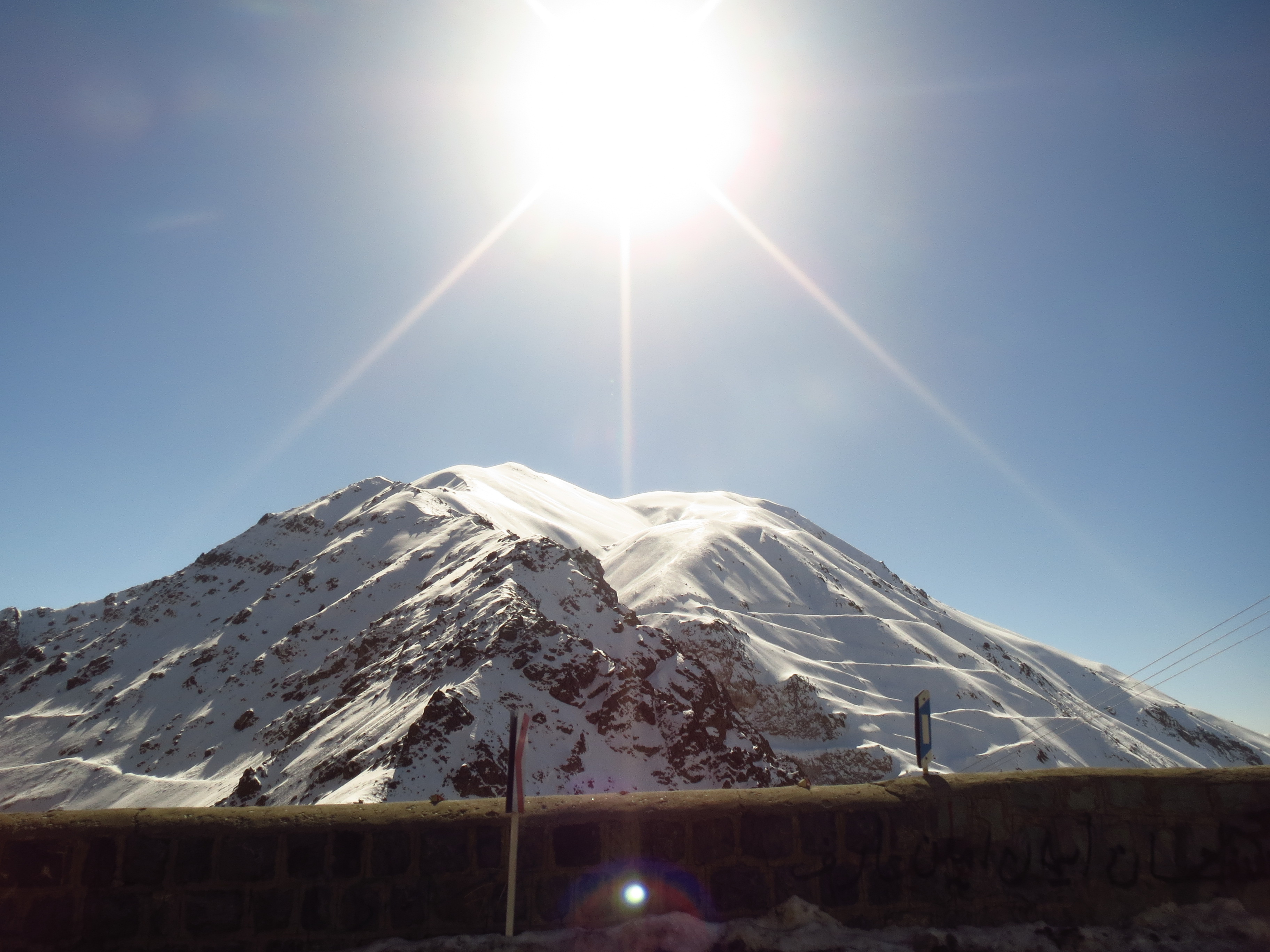 Thanks for your attention